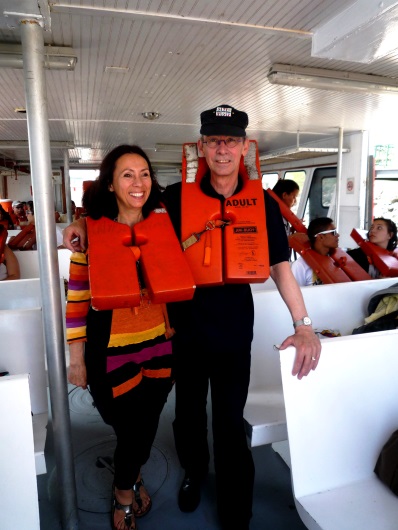 JOYEUSE ET BELLE ANNEE 2015
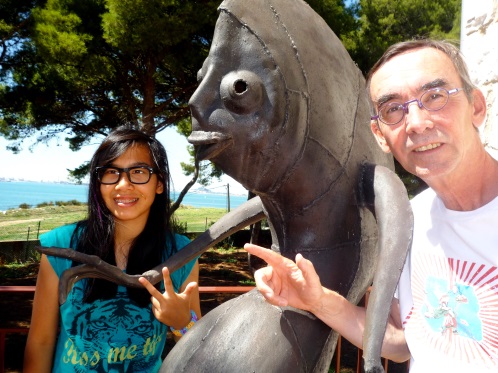 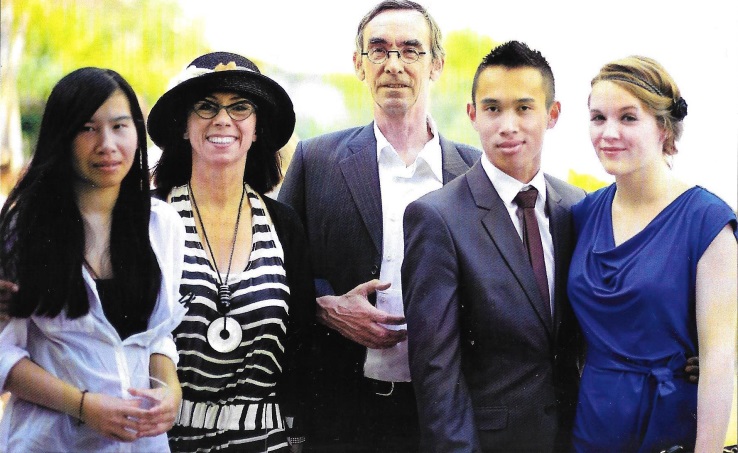 Argeles
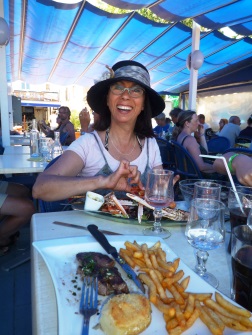 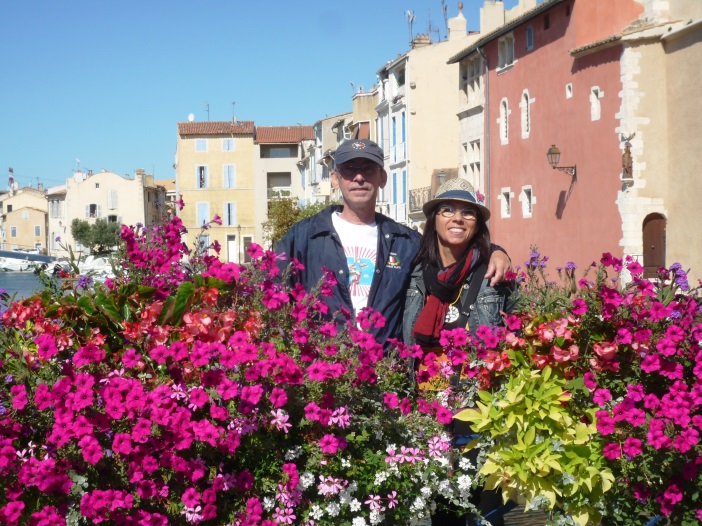 août
Juin
Panama, avril
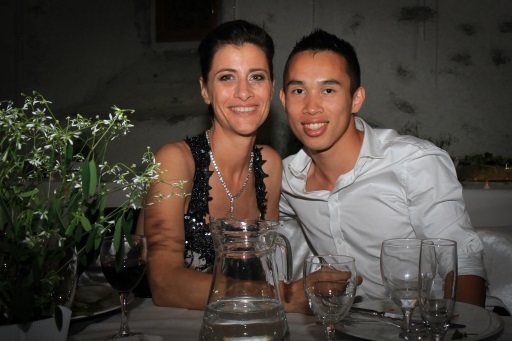 Elise & Vic, 28-08
Le mariage…
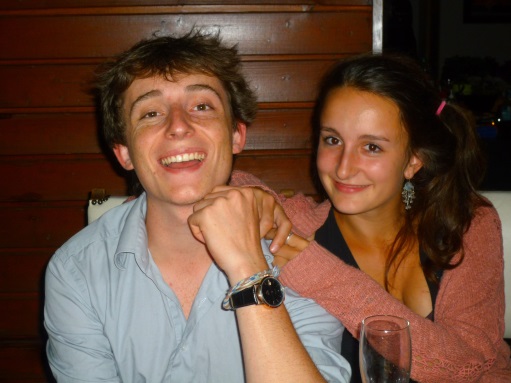 Un port antique, Martigues
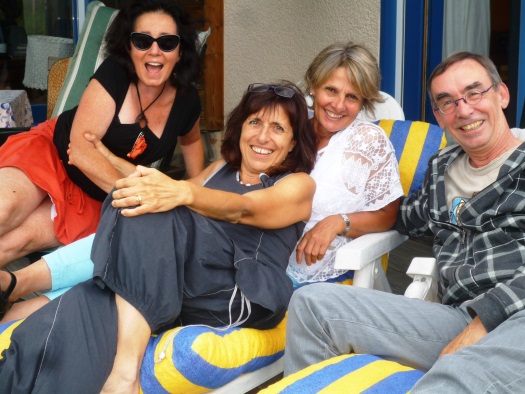 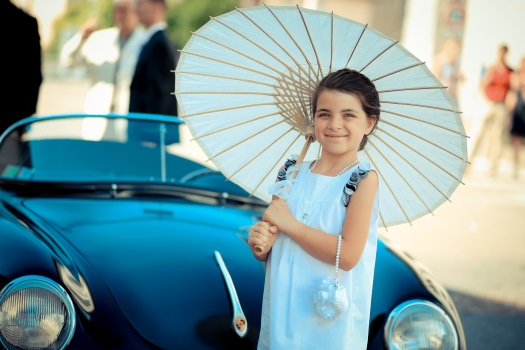 20 ans de Félix à Grenoble
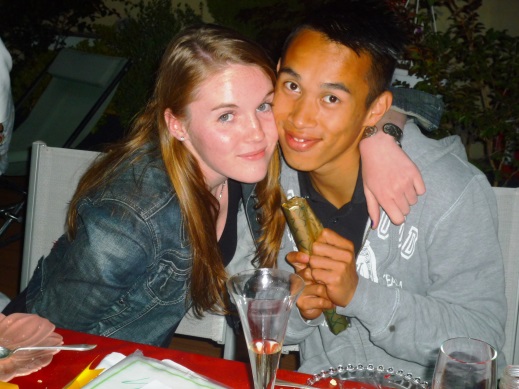 Juillet, et…
& le baptême
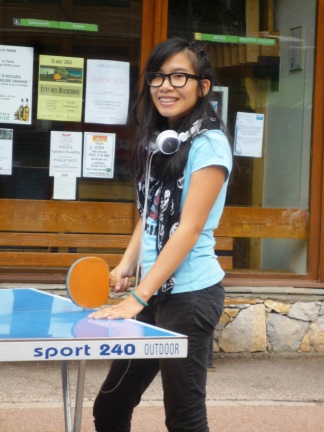 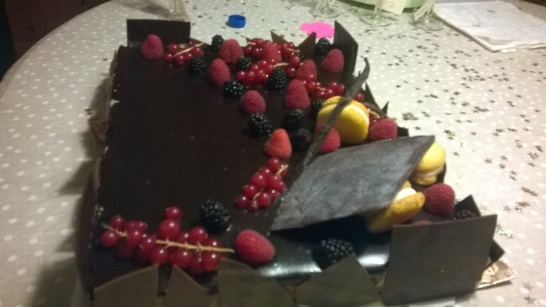 pour Camille, 18 ans
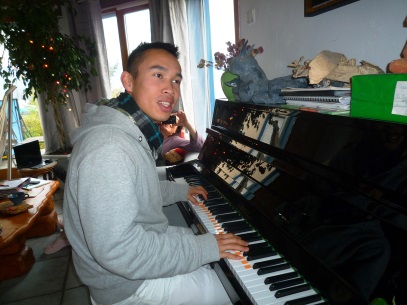 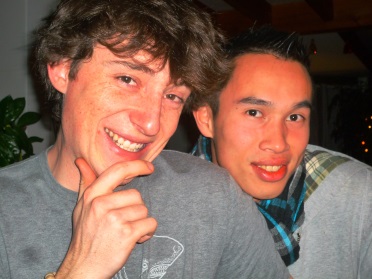 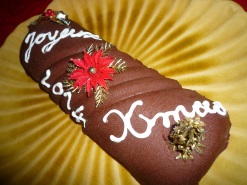 La Tania, juil.
…Noël à Vimines chez les Couz 
Made by Félix
MAILLOU CRÉATIONS
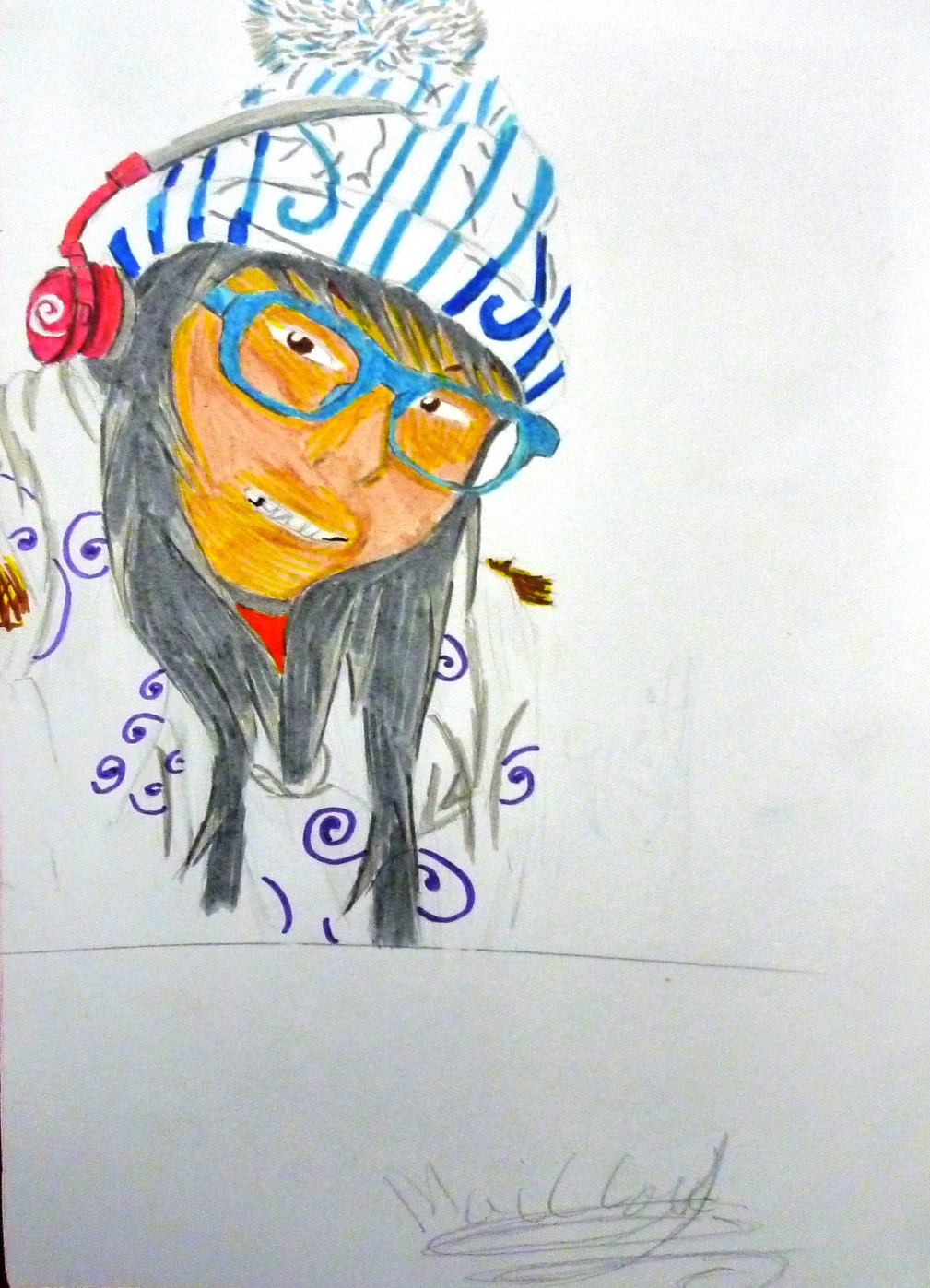 AUTRANS- 12-2014
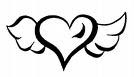 Pour Tata